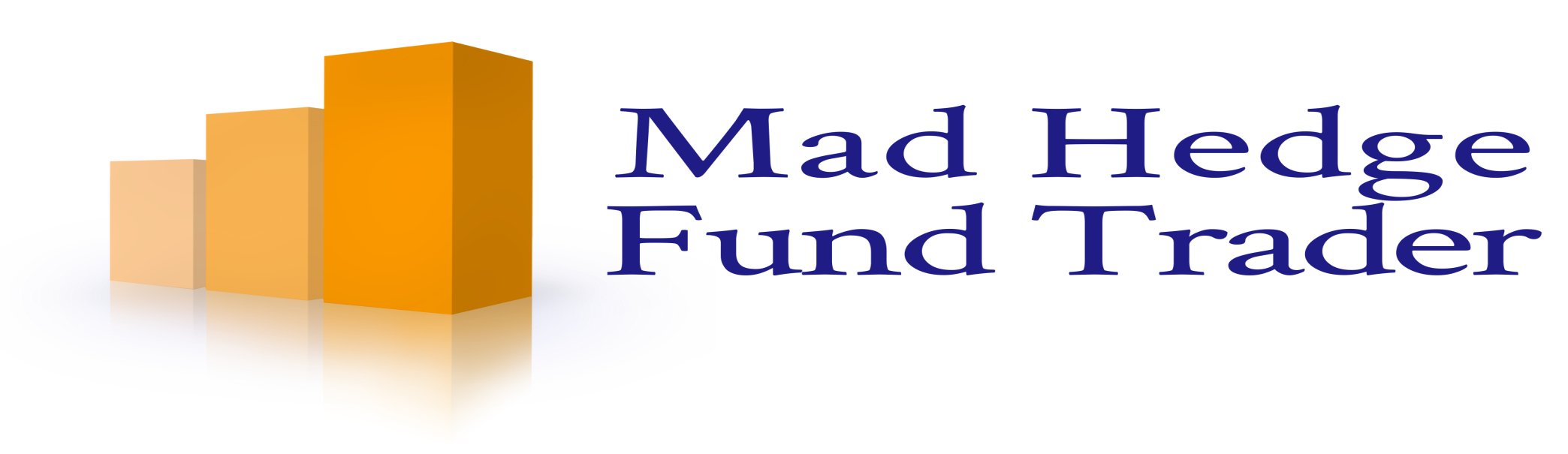 Mad Day Trader
Bill Davis
Webinar – January 27, 2016
Today, I want to look atthe sentiment indicatorsand the weekly charts.Then I want to sharethe extreme set ups.Before I do that, Iwant to go back to somethingI wrote back last August.
Last August 2015, I wrotea special report basedon what I saw comingin the markets andoutlined various scenariosthat I felt could happen.
That report is available for download in the membersarea, in case you did notread it. One of the thingsI mentioned was apotential problem with China.And here is somethingI wrote back then.Here is the chart from that report …
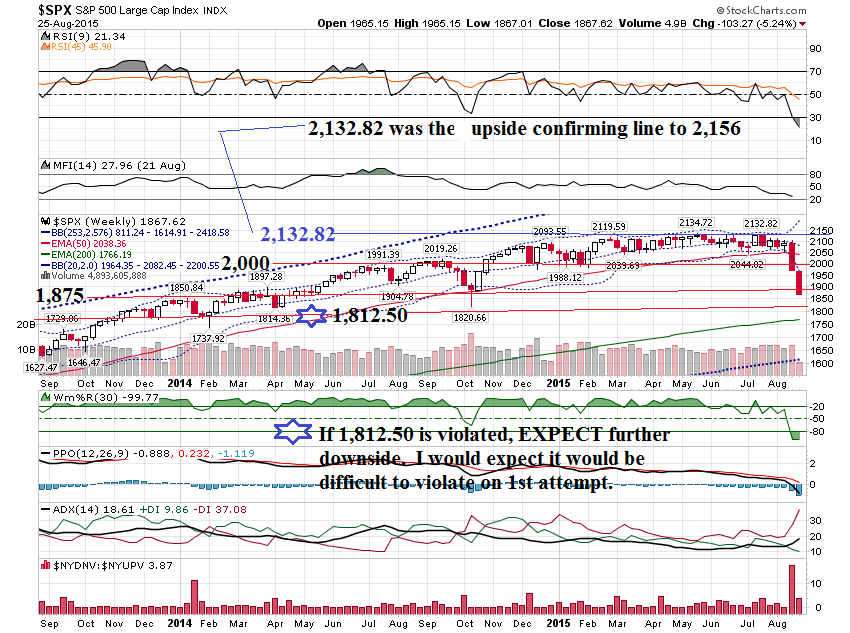 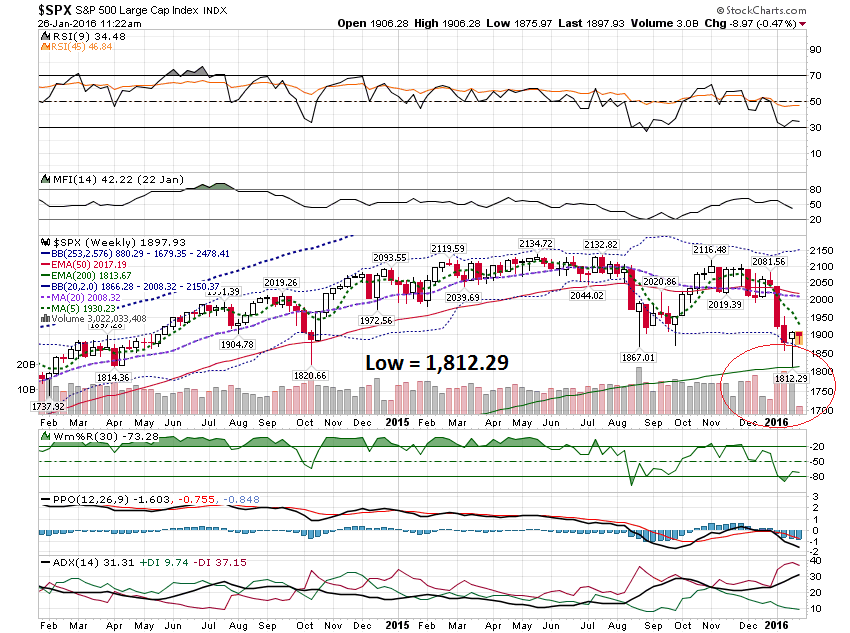 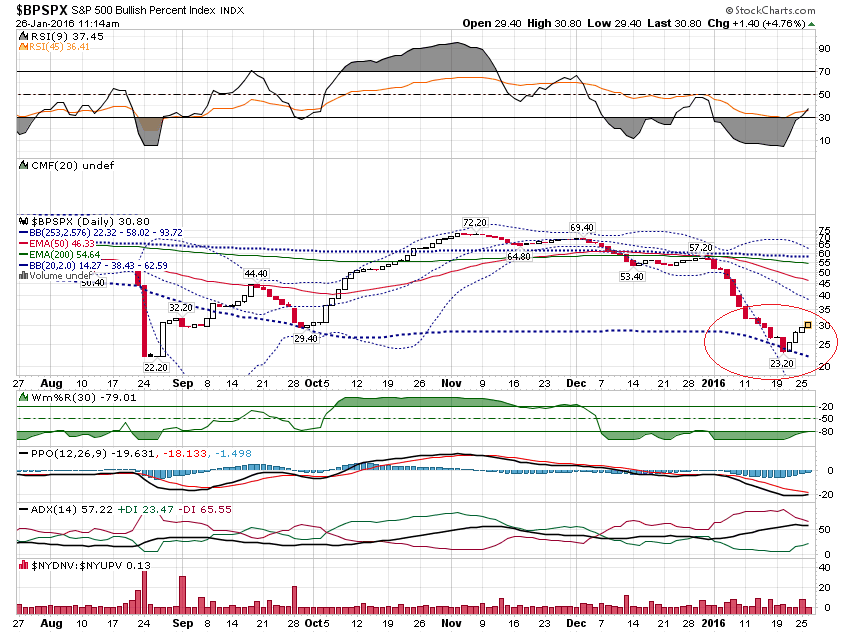 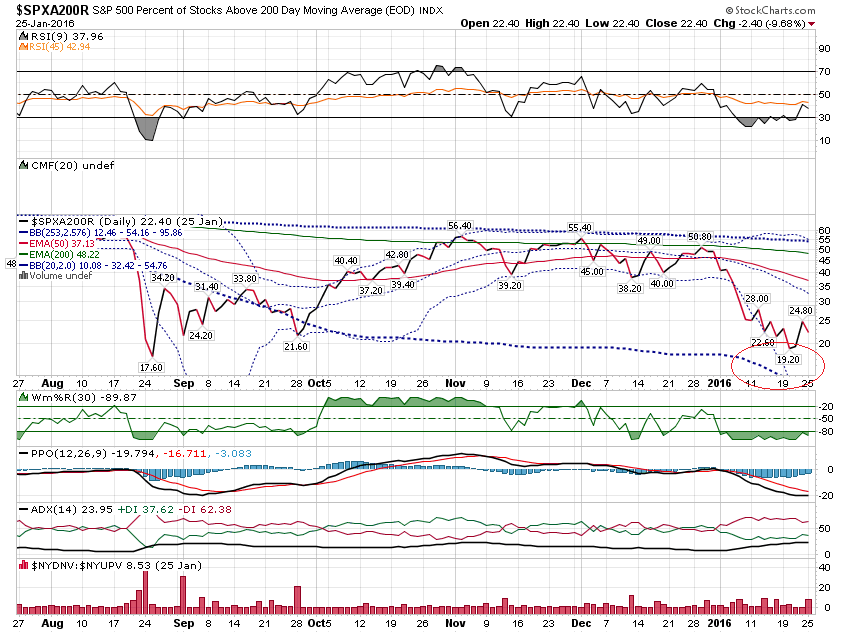 Because the marketshave been soldoversold, I thoughtI would switch gearsand discuss tradingthe Dead Cat Bounce.
How do we find these deals?Simple.If a stock is under theExtreme Bollinger Band,it is OVERSOLD.
This should contain 99.9% ofall price action, so aviolation of either thelower or upper bandbecomes a significant event.
The Extreme Bollinger Bandsetting uses a253 day lookback, witha 2.576 Standard Deviation.
There are 2 scenariosI look for:Higher Timeframe < LBB& Lower Timeframe > LBBLBB = Lower Bollinger Band
Scenario 2:Higher Timeframe > LBB& Lower Timeframe < LBBLBB = Lower Bollinger Band
When a Lower Band isviolated, I usuallyexpect a retest ofthe lower band.(Same on the Upside as well.)
Examples:Scenario 1
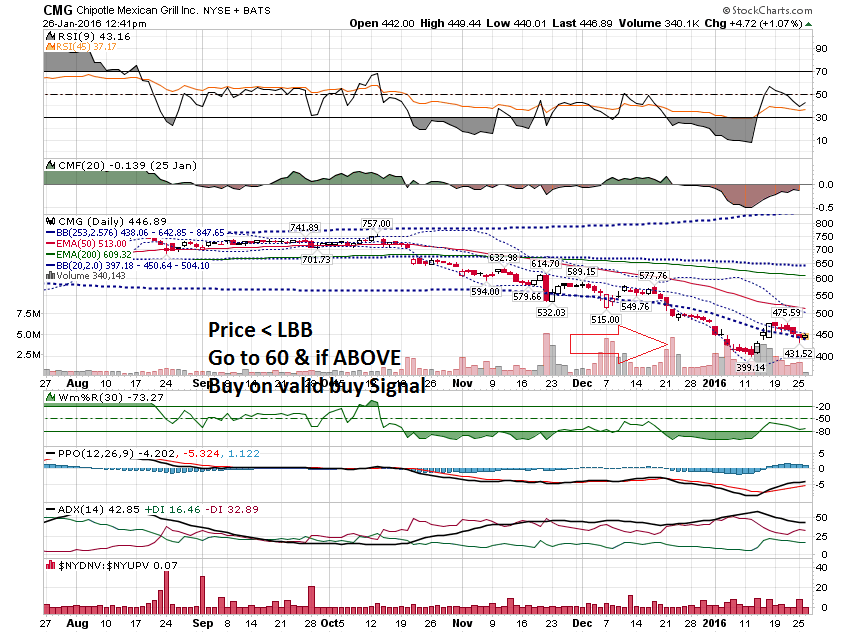 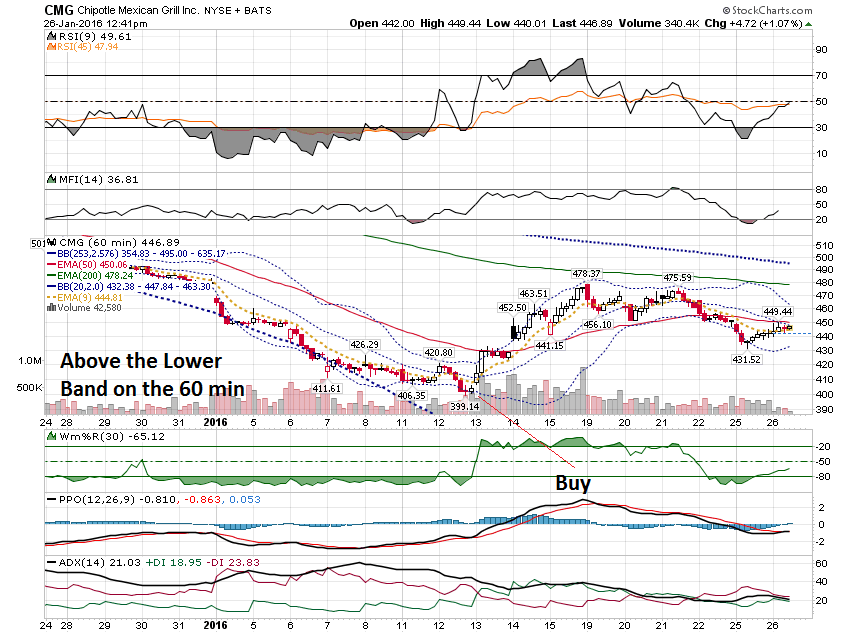 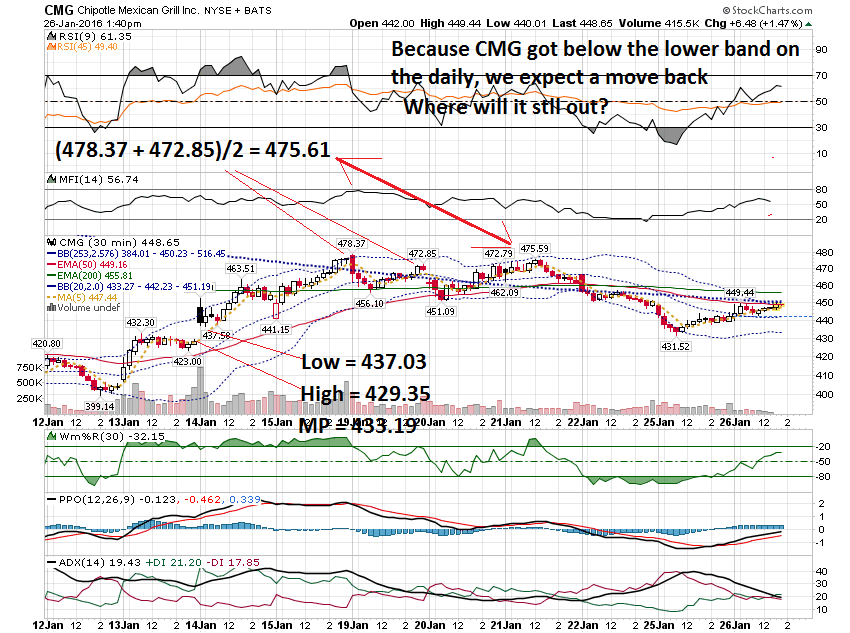 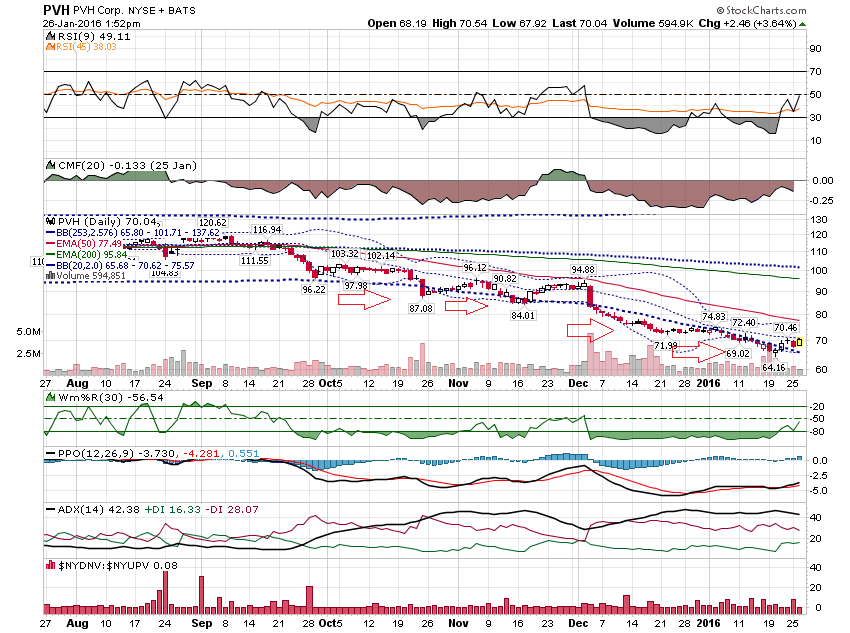 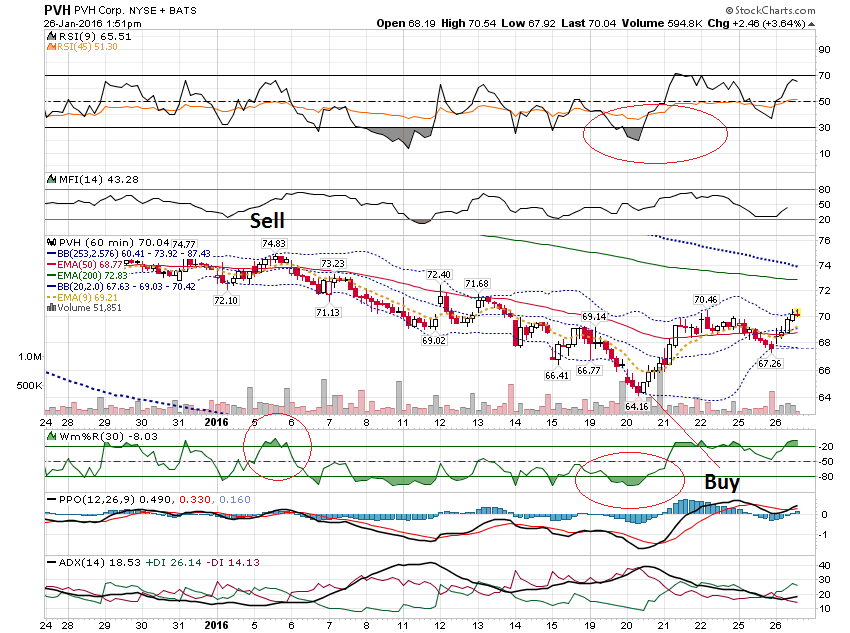 Let’s look at Scenario 2:Higher Timeframe > LBB&Lower Timeframe < LBB
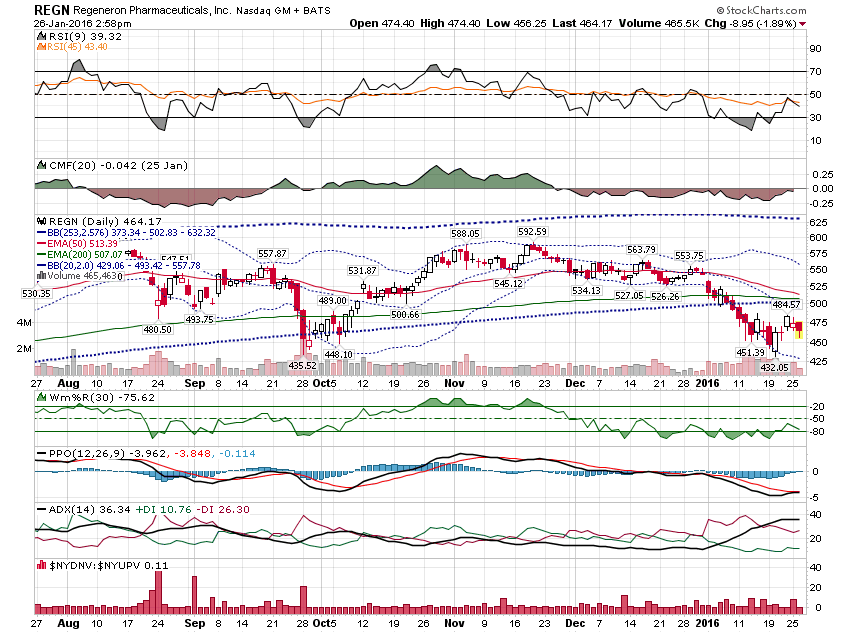 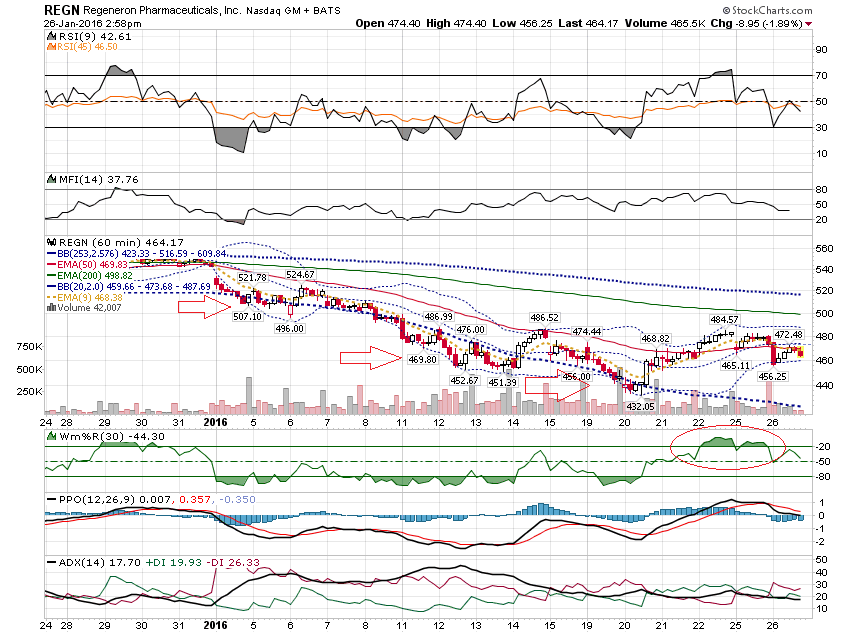 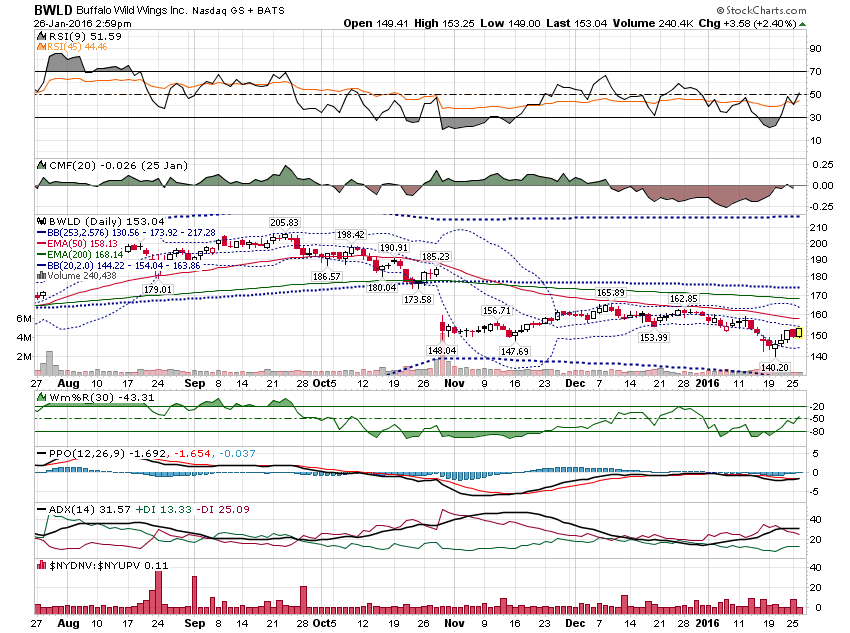 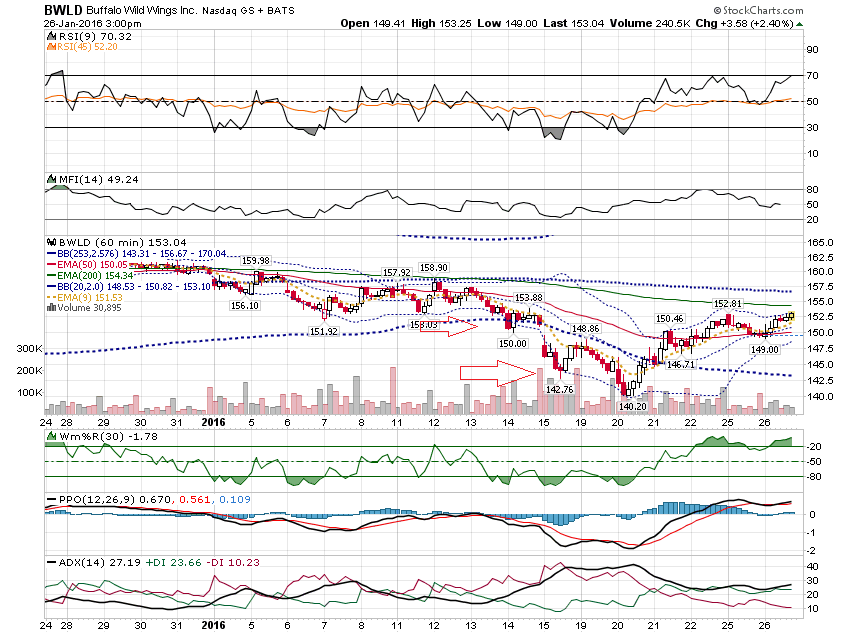 Thanks for watching!Bill DavisMad Day TraderJanuary 27, 2016 davismdt@gmail.com